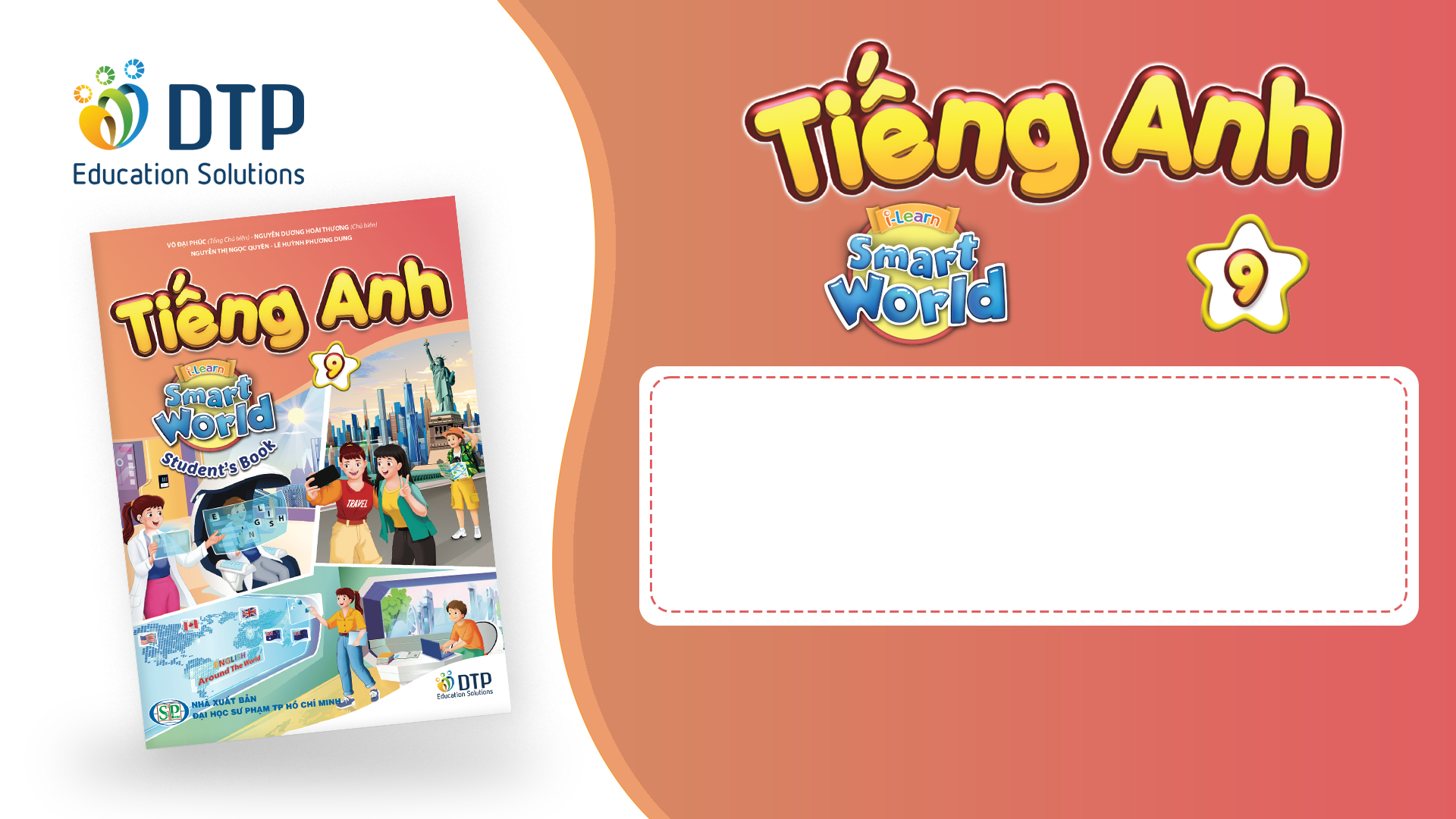 Unit 4: Tourism
Lesson 2.2: Grammar
Pages 39 & 40
Lesson Outline
Warm-up
Presentation
Practice
Production
Consolidation
Wrap-up
By the end of this lesson, students will be able to…

Practice and use Could and wh-words before to-infinitives.

Make conversations about things in your town or city.
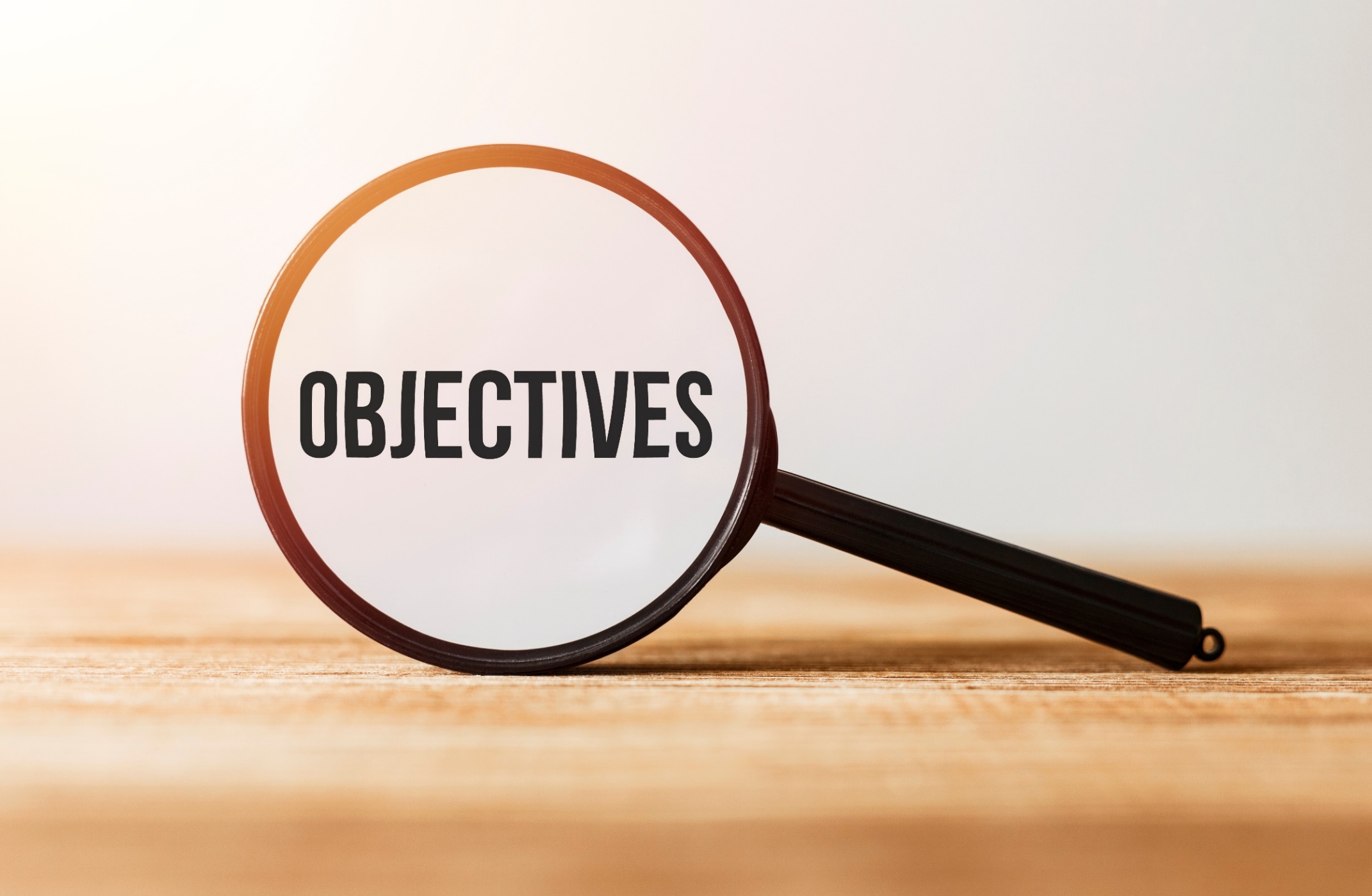 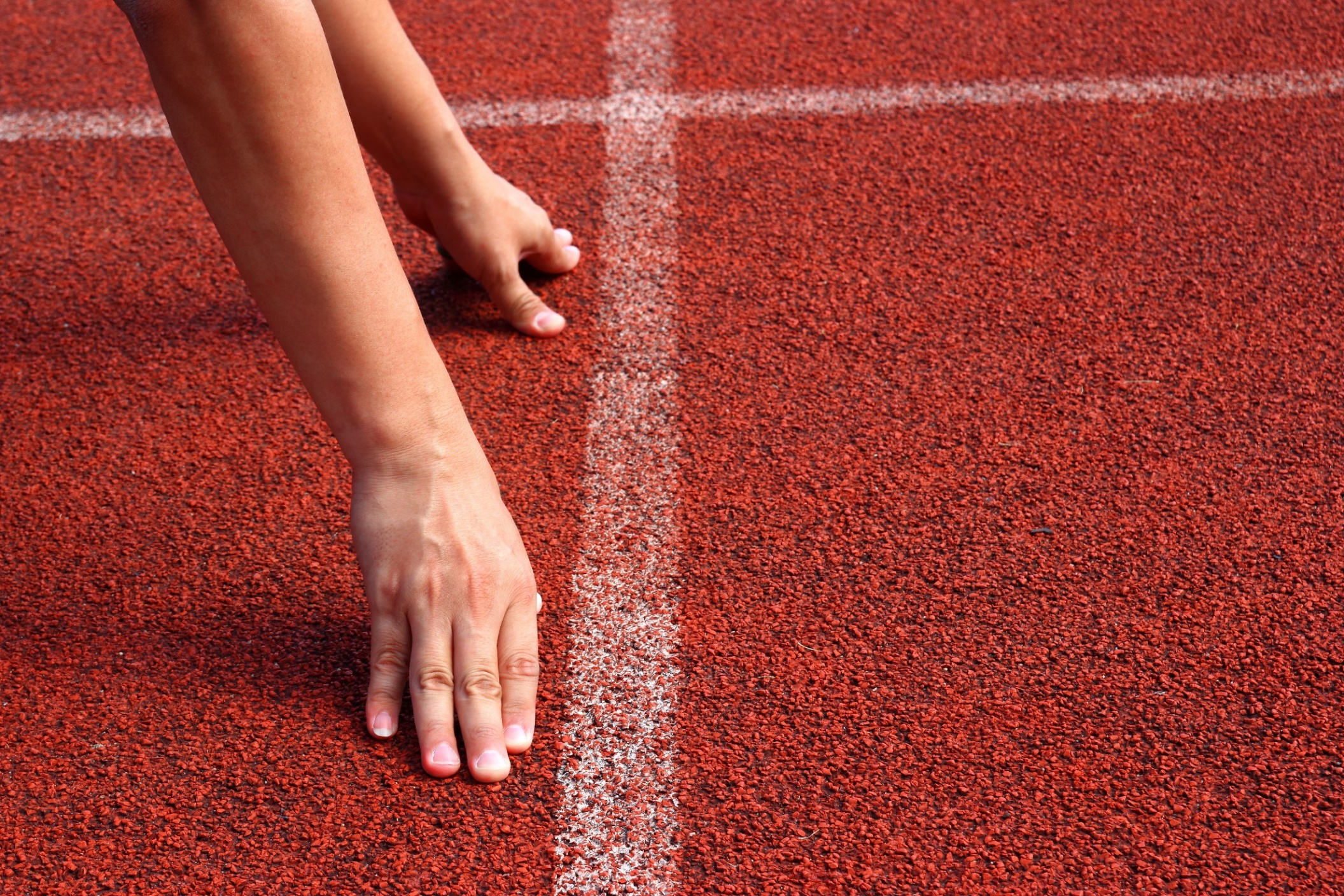 WARM-UP
If you could travel, which country would you go to? Why?
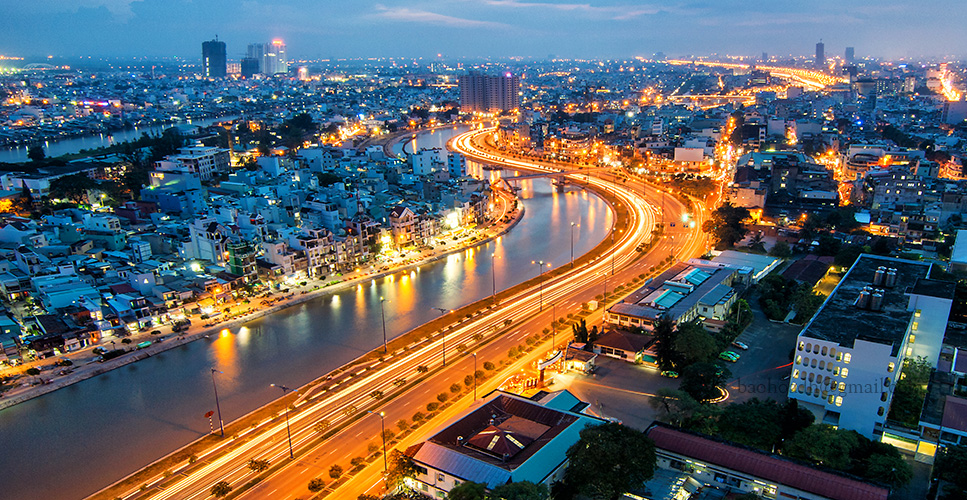 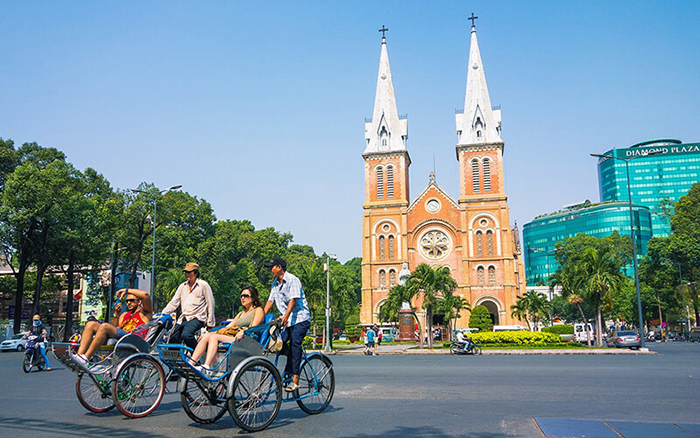 Suggested Answer

If I could travel, I would go to Japan to experience its rich culture, incredible cuisine, and stunning natural beauty.
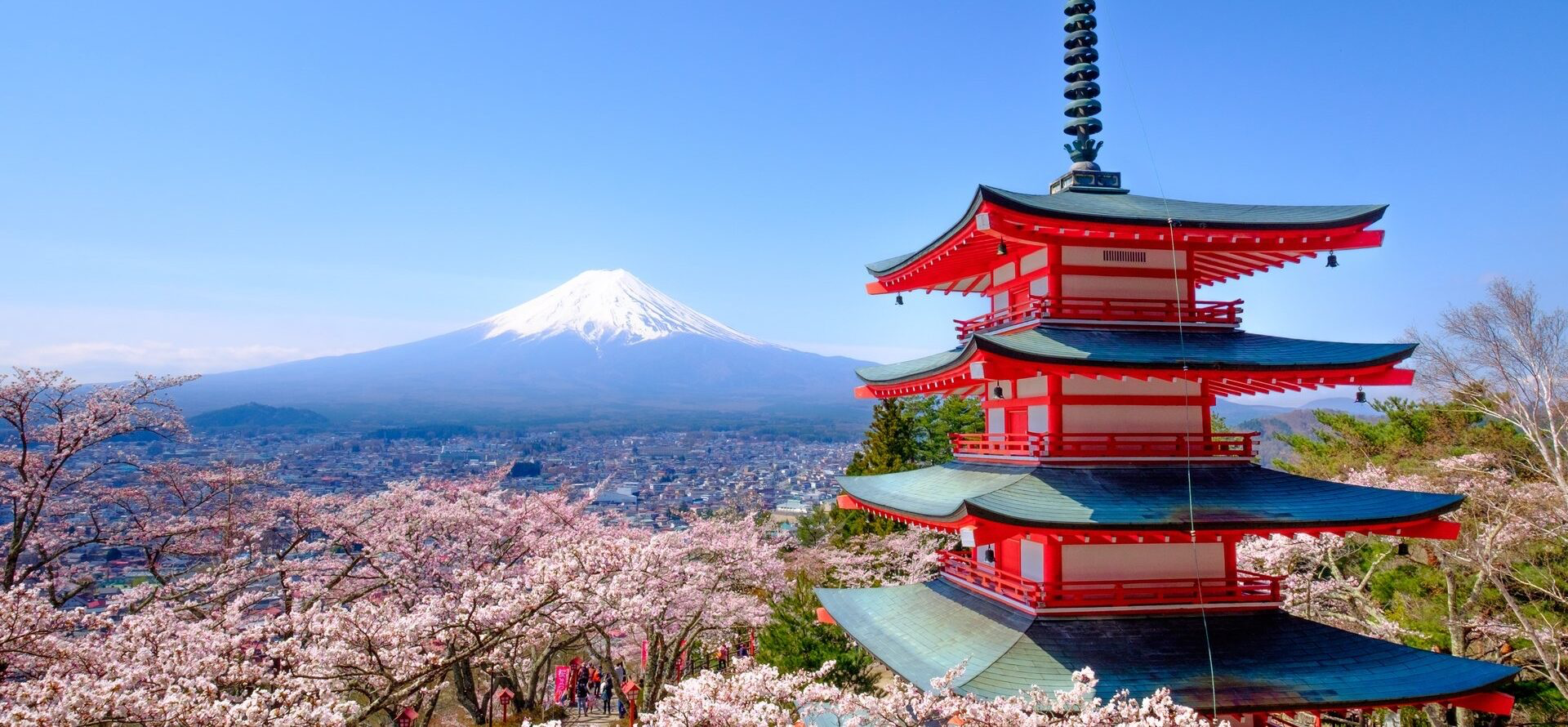 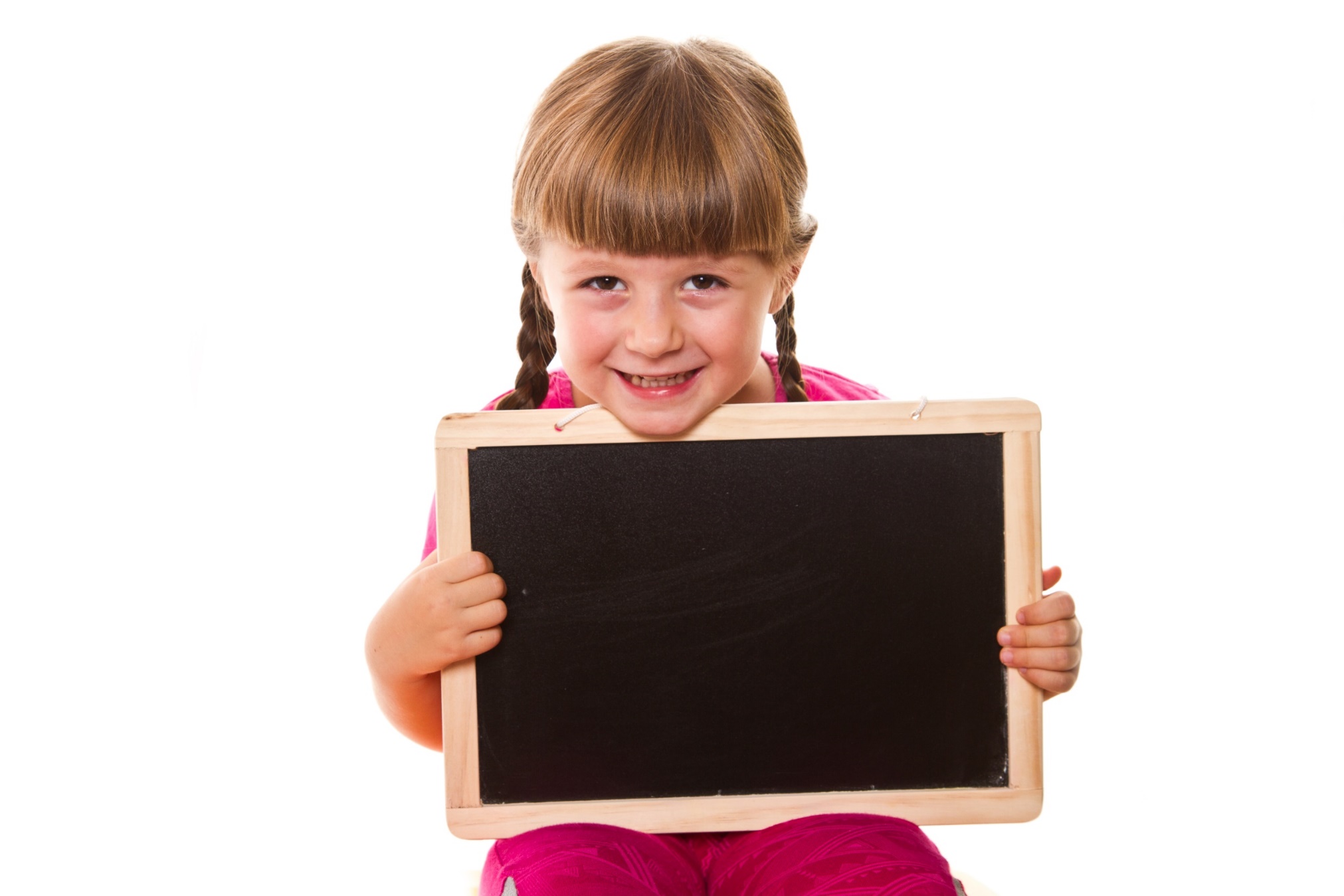 Presentation
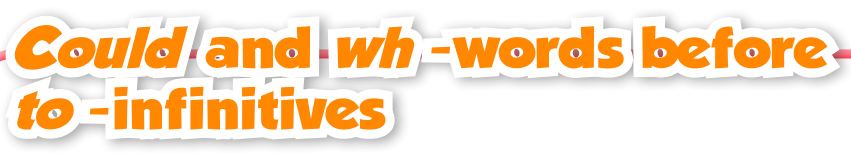 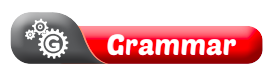 We can use could to make polite requests. 
We can use it with Wh-words and with Wh-words + to-infinitives to ask indirect questions. 
We use tell for information and show for instructions.  
Could + you tell/show me + Wh-word + subject + verb?
Presentation
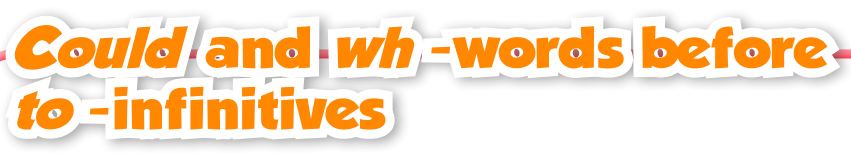 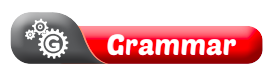 Could you tell me when the mall opens? 
Could you show me what room I'm staying in? 
Could you tell me who the manager is?
Could you show me where the swimming pool is? 
Could you tell me how much the train costs?
Presentation
Task a. Read about could and wh-words before to-infinitives, then fill in the blanks.
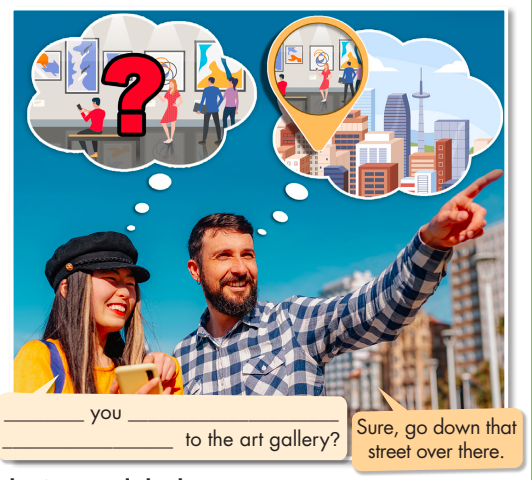 Presentation
Task b. Listen and check. Listen again and repeat.
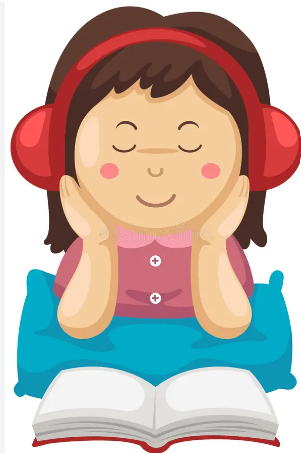 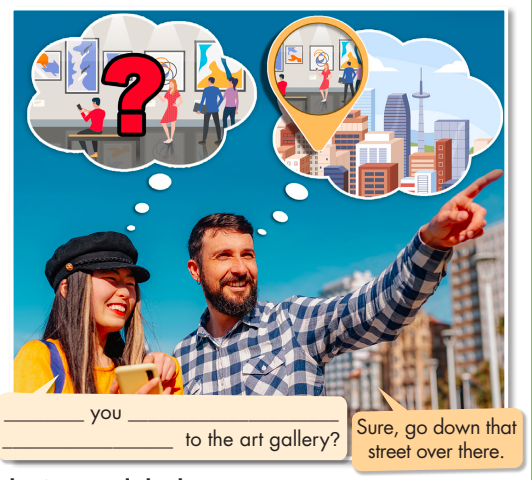 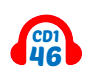 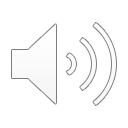 Presentation
Could
show me how
to get
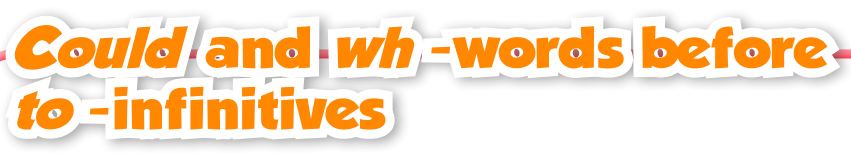 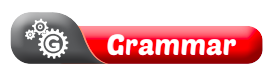 Could + you tell/show me + wh-word + to-infinitive?
Could you show me how to get to the museum? 
Could you tell me where to buy a SIM card? 
Could you tell me what to bring for the trip?
Could you tell me when to leave for the airport? 
Could you show me who to talk to about the tour?
Presentation
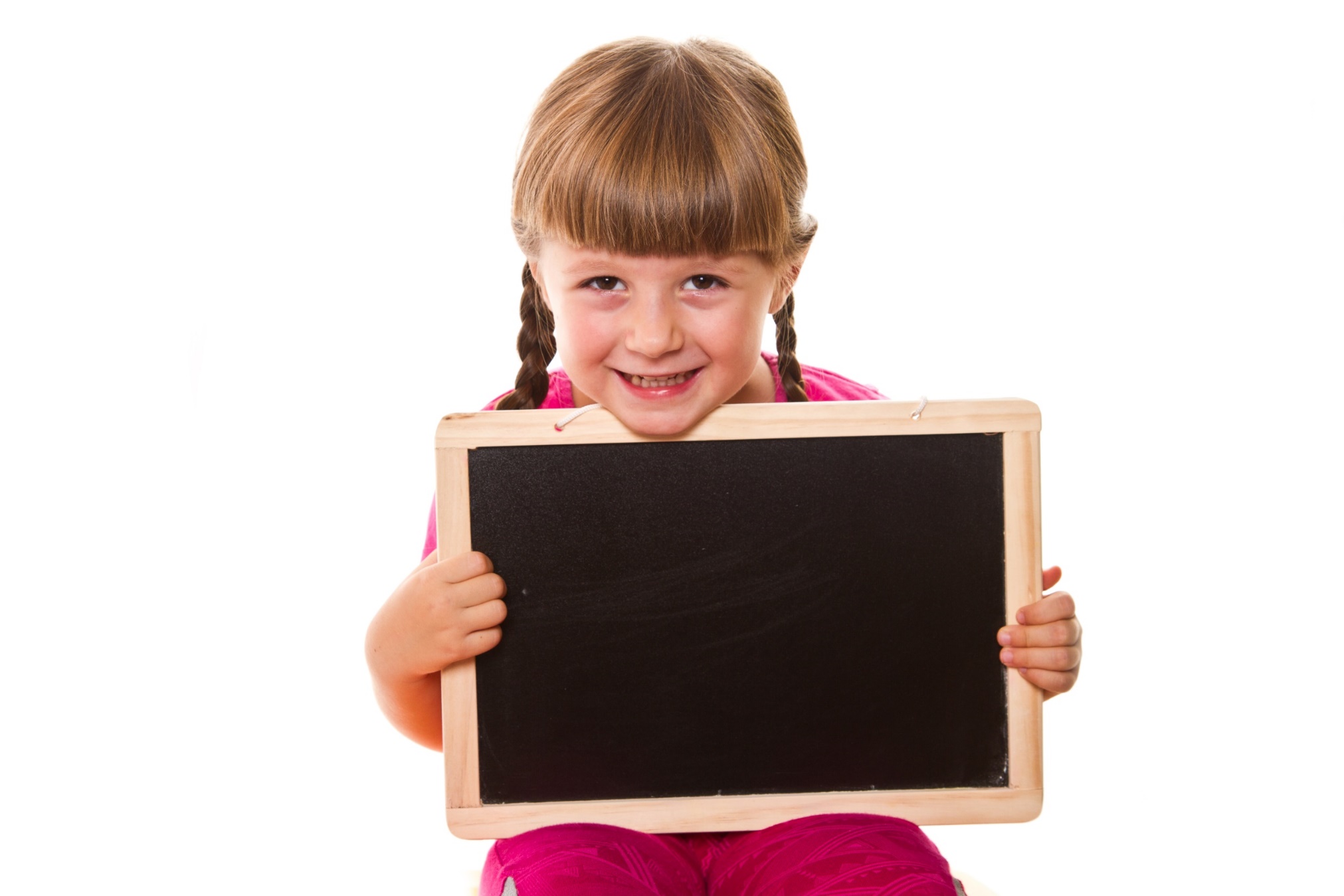 Practice
Task c. Write questions using the prompts.
1. Could/tell me/where/get/SIM card?
Could you tell me where to get a SIM card?
2. Could/tell me/where/nearest/restaurant is?
3. Could/show me/how/book/spa?
4. Could/tell me/how much/pay/the tour guide?
5. Could/show me/who/ask/about/booking/trip?
6. Could/tell me/when/gallery/open?
Answers
1. Could/tell me/where/get/SIM card? ___________________________________________ 
2. Could/tell me/where/nearest/restaurant is? ___________________________________________ 
3. Could/show me/how/book/spa? ___________________________________________
Could you tell me where to get a SIM card?
Could you tell me where the nearest restaurant is?
Could you show me how to book the spa?
Answers
4. Could/tell me/how much/pay/the tour guide? ___________________________________________ 
5. Could/show me/who/ask/about/booking/trip? ___________________________________________ 
6. Could/tell me/when/gallery/open? ___________________________________________
Could you tell me how much to pay the tour guide?
Could you show me who to ask about booking a trip?
Could you tell me when the gallery opens/will open?
Task d. Match the questions to the responses.
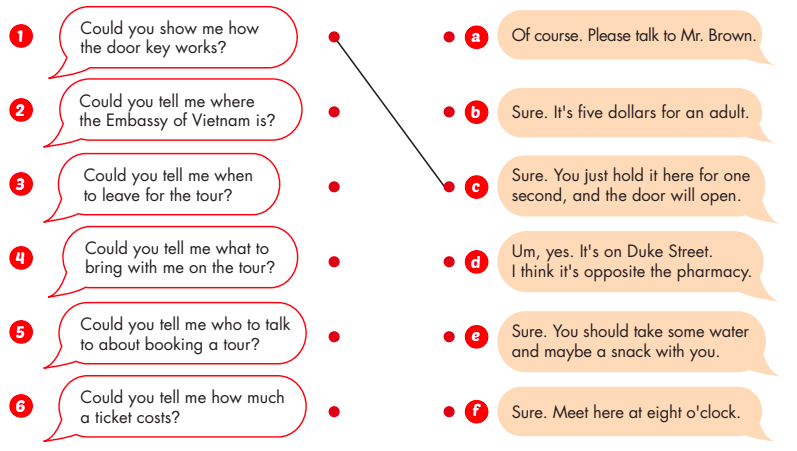 Answers
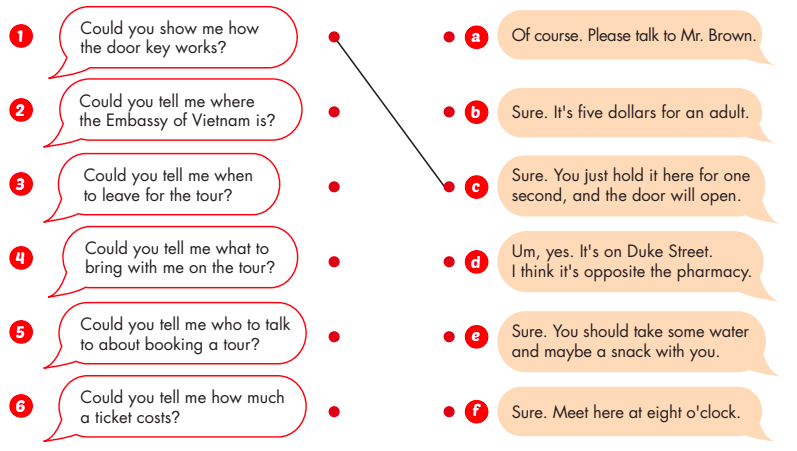 1. c
2. d
3. f
4. e
5. a
6. b
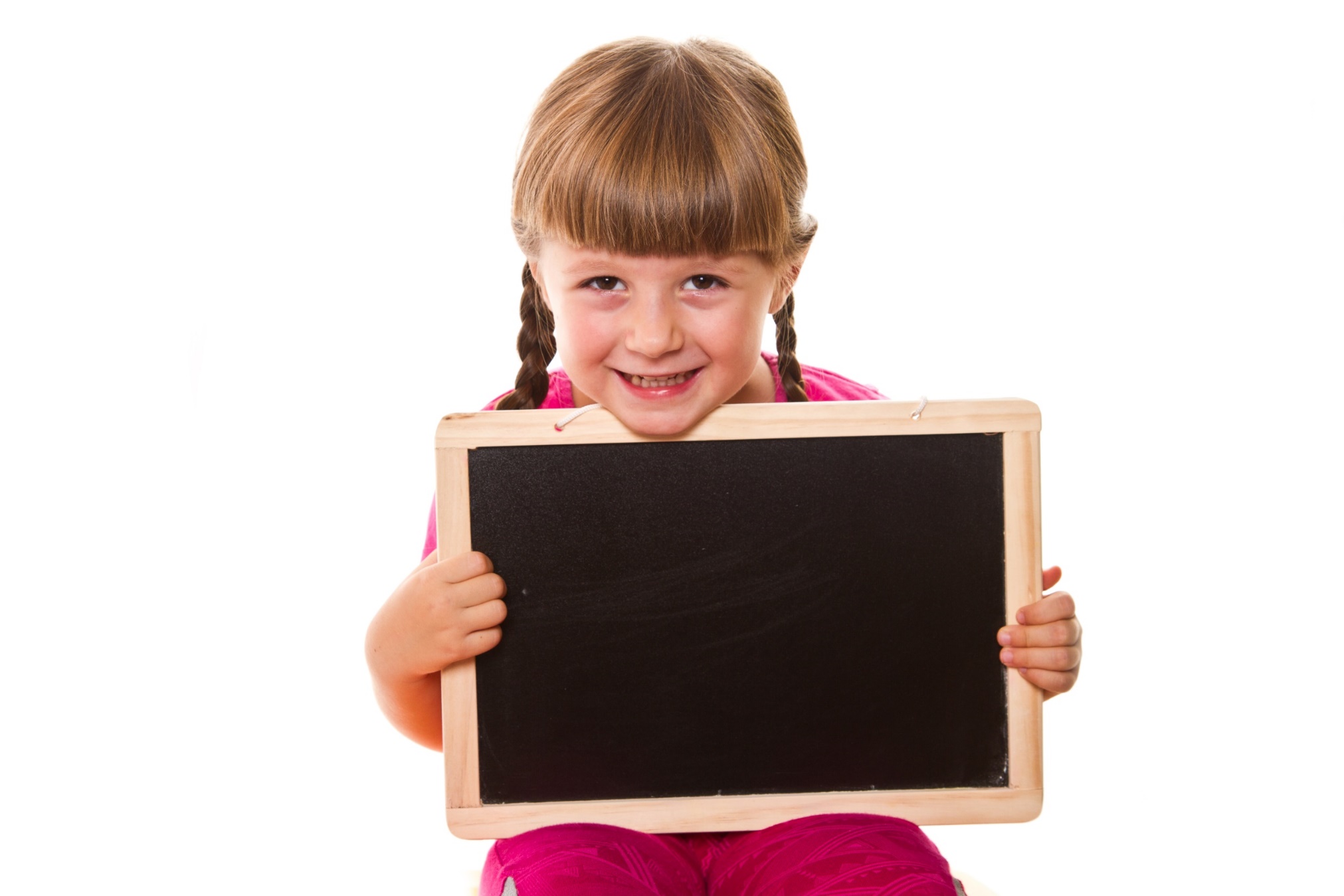 Extra practice
Presentation
Extra Practice – WB, P 23
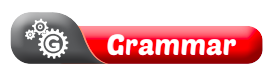 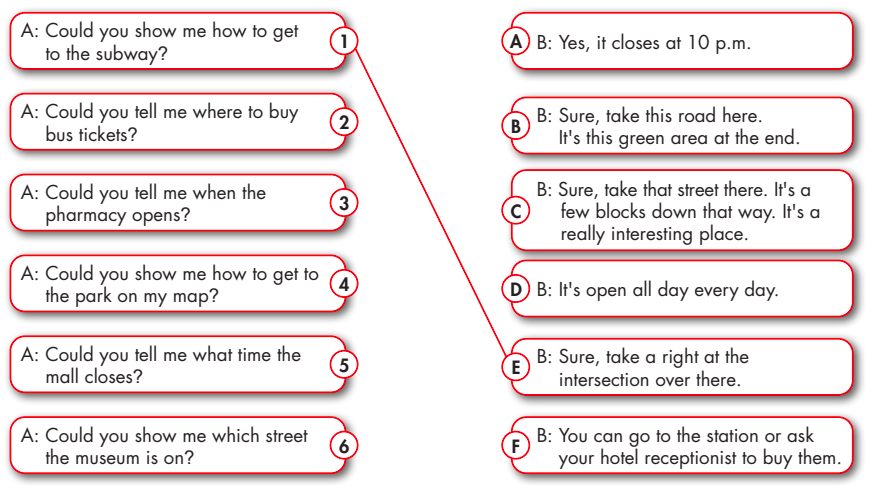 Task a. Draw lines to match the questions to the correct answers.
Presentation
Production
Suggested answers
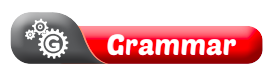 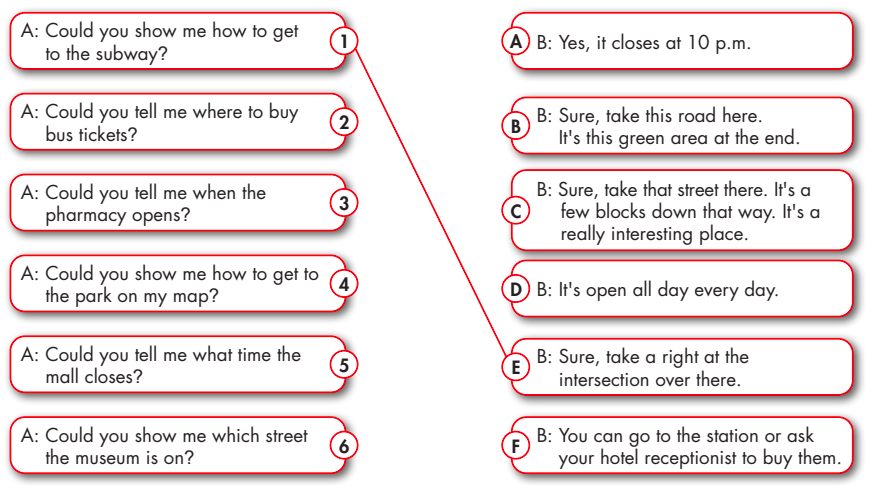 Presentation
Production
Suggested answers
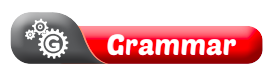 1. E (Speaker B shows Speaker A the intersection to take using "there".)
2. F (Speaker B tells Speaker A how to buy bus tickets.)
3. D (Speaker B tells Speaker A about the opening hours.)
4. B (Speaker B shows Speaker A the way to get to the park on the map.)
Suggested answers
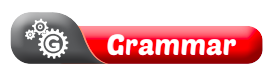 5. A (Speaker B tells Speaker A about the closing hours.)
6. C (Speaker B shows Speaker A the street it's on using "there" and comments that it's an interesting place.)
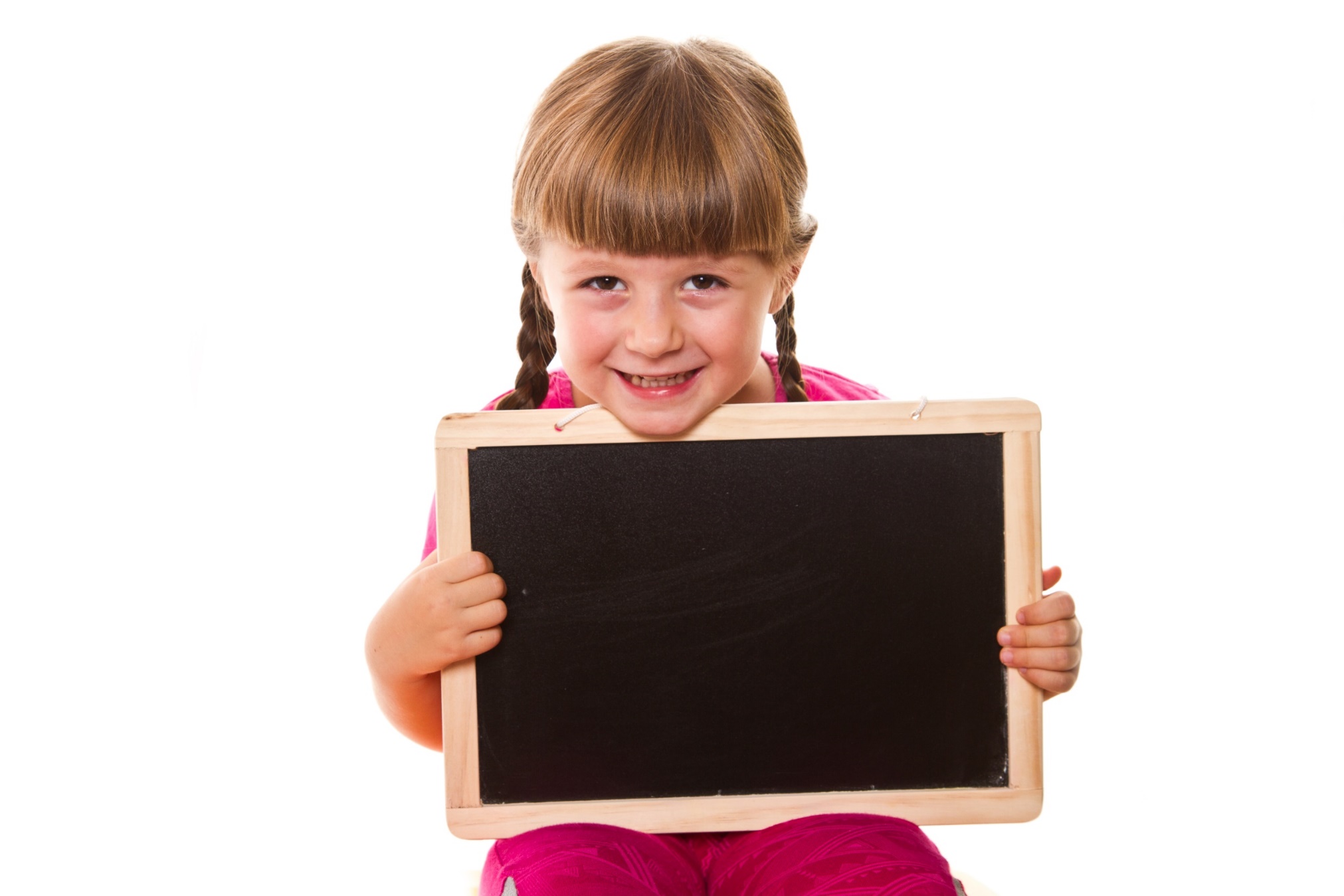 Production
Task e. In pairs: Ask and answer questions about things in your town or city using could with wh-words.
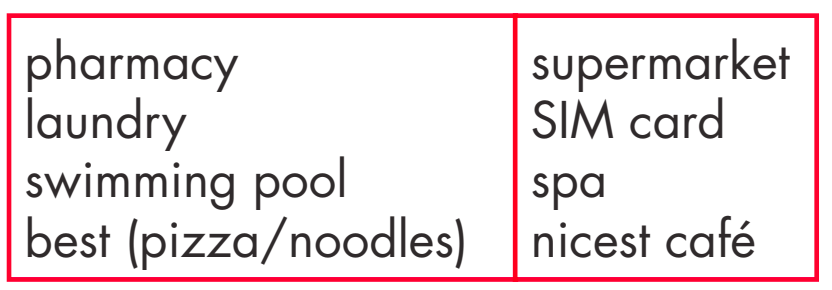 Suggested answers
Could you tell me how to get to  the pharmacy?
Sure. Go straight and then turn left on Spring Street.
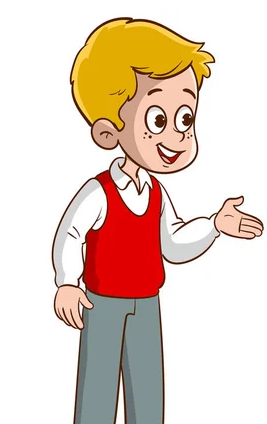 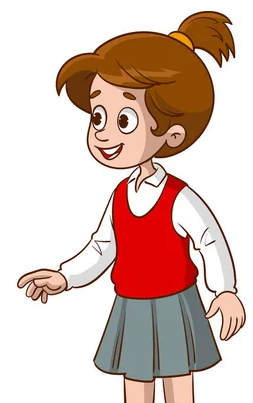 Suggested answers
Could you tell me how to get my laundry done?
Sure. Leave it outside your door in the morning.
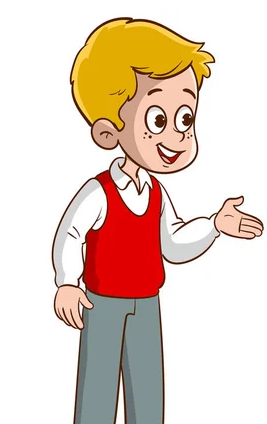 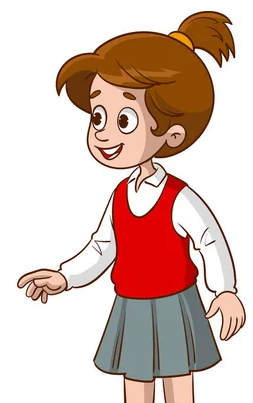 Suggested answers
Could you show me where the swimming pool is?
Sure. Please follow me.
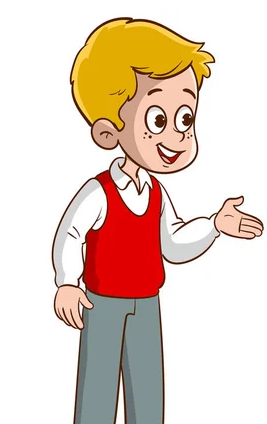 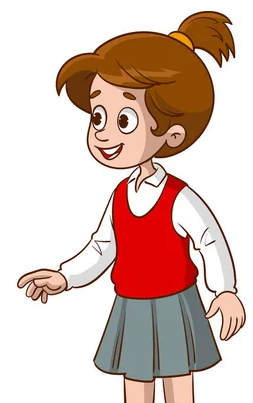 Suggested answers
Could you tell me where the best noodles are?
Sure. Go to Mama's Phở.
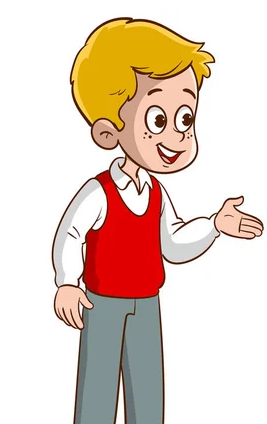 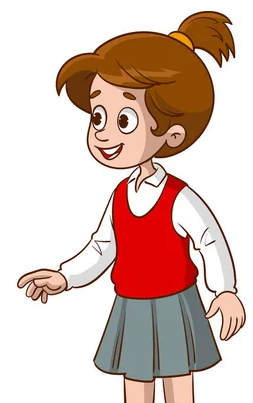 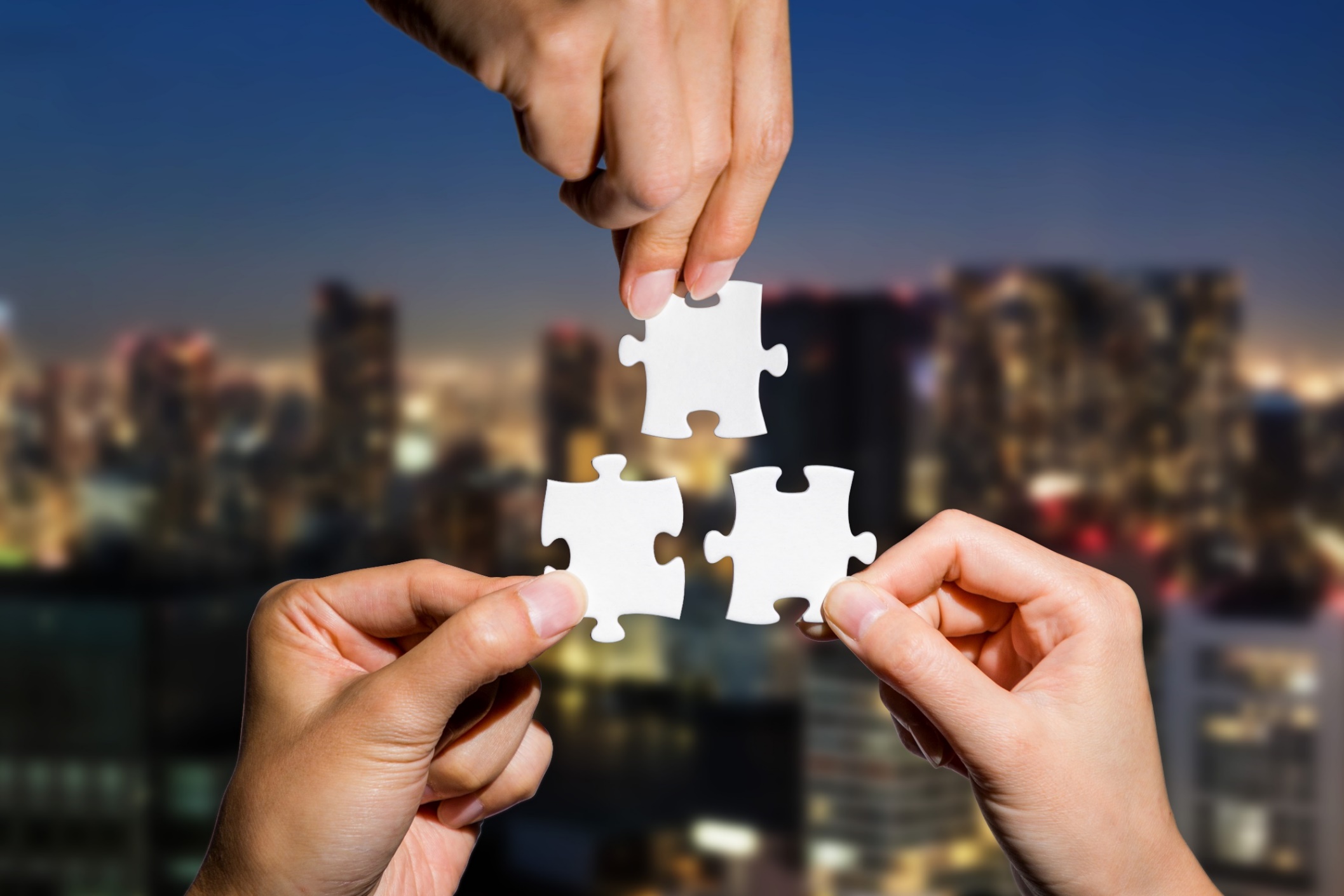 CONSOLIDATION
Ask and answer the question about places you could visit and what to see there, using “Could and wh-words before to-infinitives” to give reasons.
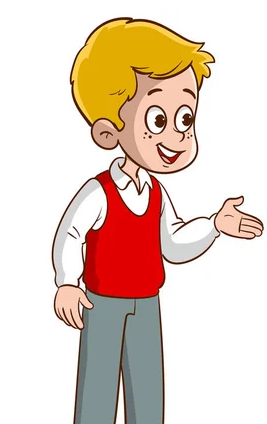 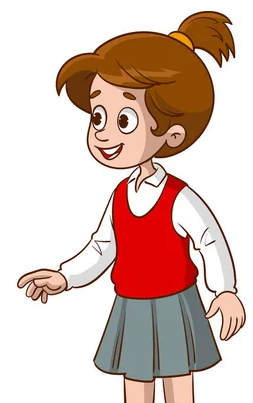 Suggested answers
You could go to Paris and see the Eiffel Tower, the Louvre Museum, and Notre-Dame Cathedral.
I will travel to France next month. Could you tell me where to go and what to see there?
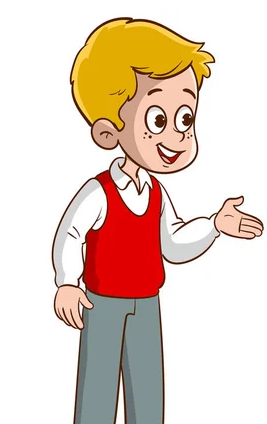 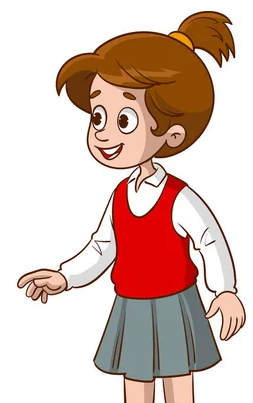 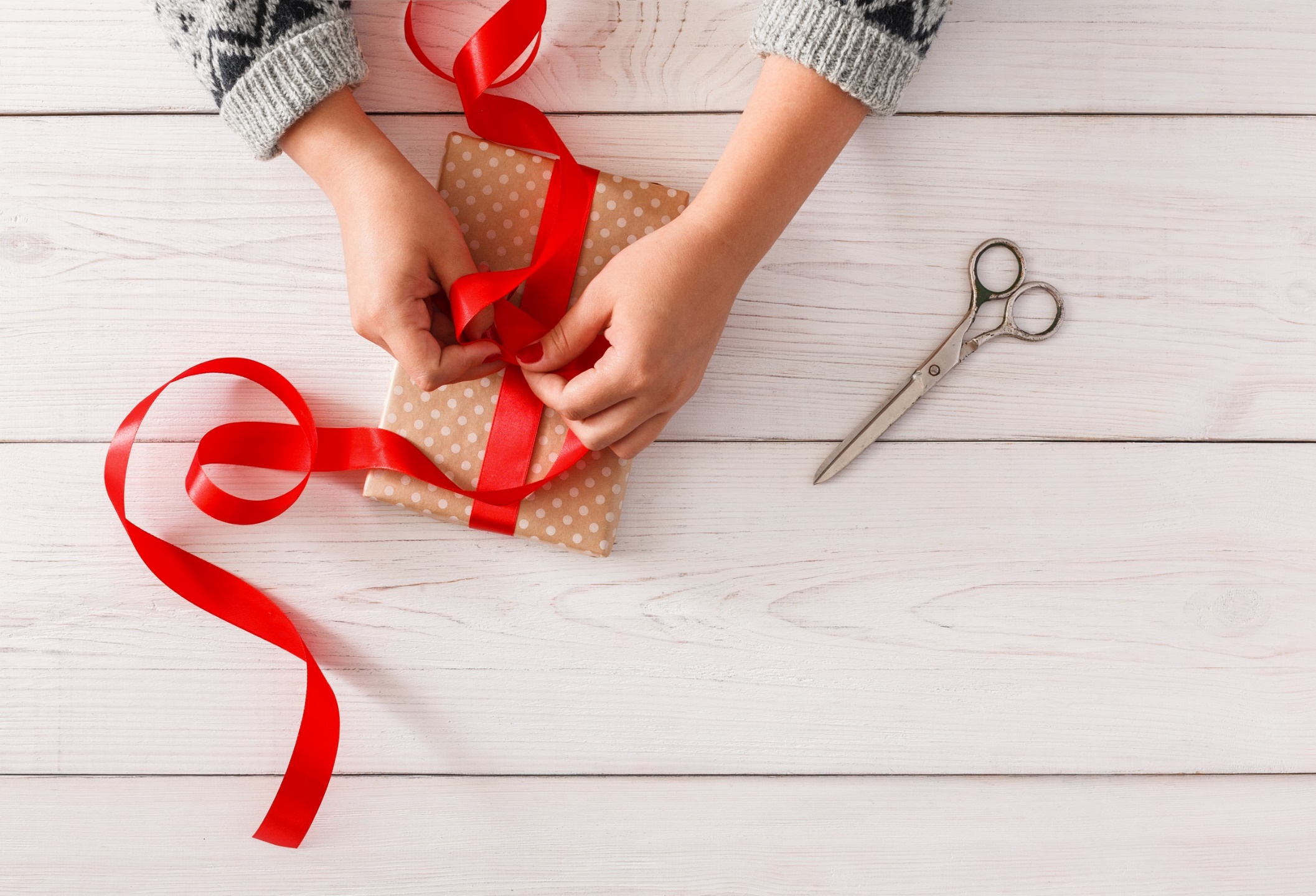 WRAP-UP
Today’s lesson
Grammar:
Practice and use Could and wh-words before to-infinitives.

Speaking:
Make conversations about things in your town or city.
Homework
Review Could and wh-words before to-infinitives.
Prepare for the next lesson (Pronunciation & Speaking - pages 40 & 41 - SB).
Play the consolidation games on www.eduhome.com.vn
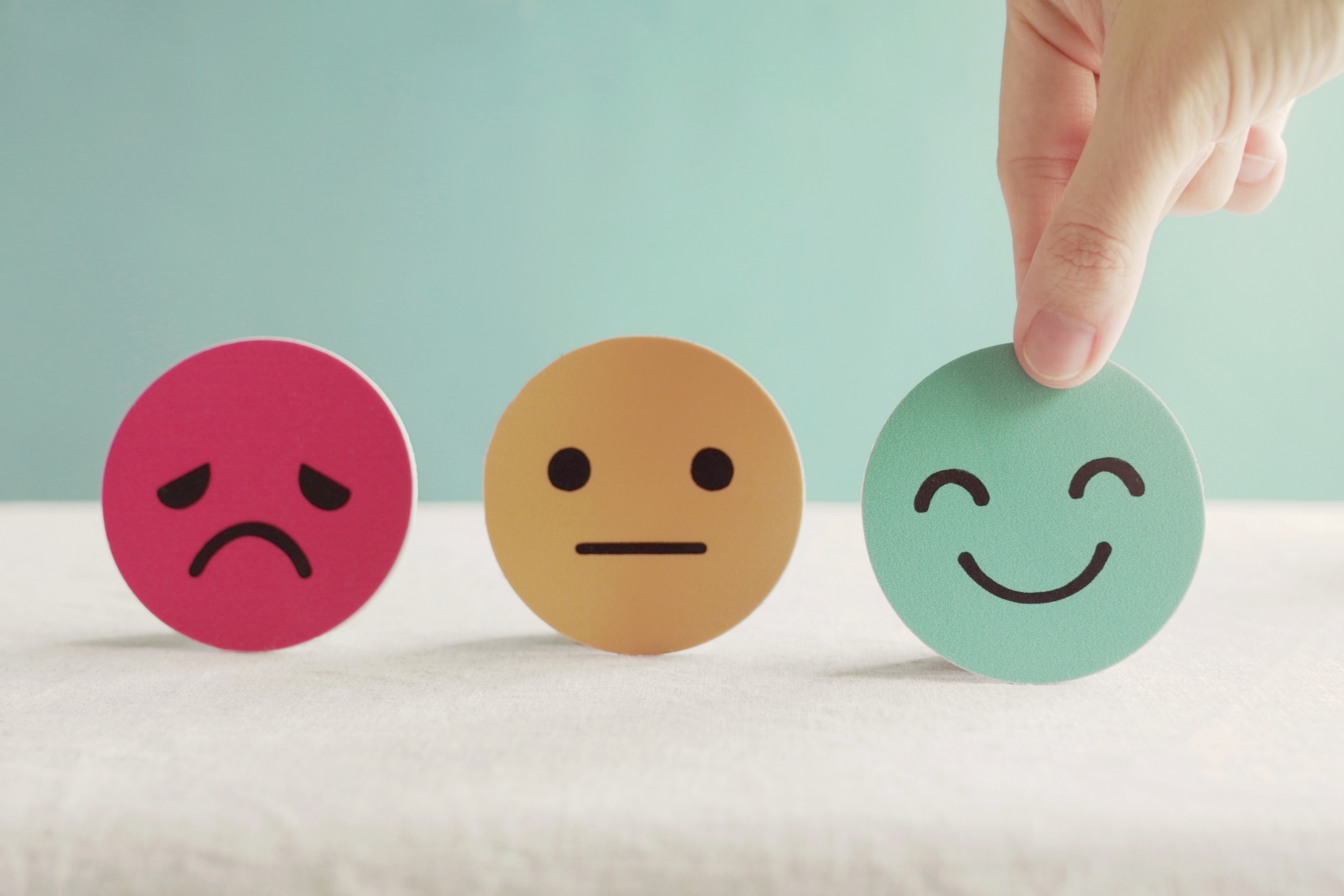 Lesson 3
Stay positive and have a nice day!